Simultaneous Equations: Solving (multiplying both equations)
Intelligent Practice
Silent 
Teacher
Narration
Your Turn
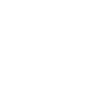 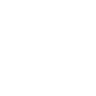 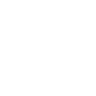 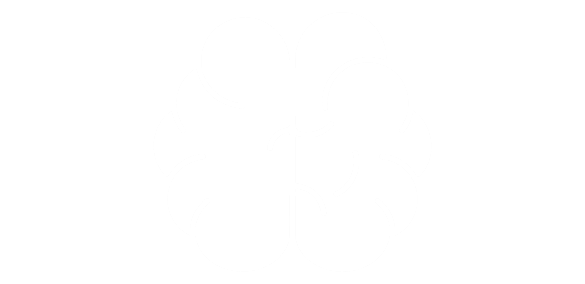 Practice
Worked Example
Your Turn
x = -1, y = 2
x = 2, y = 1
x = 3, y = -2
x = 2, y = 3
x = 5, y = 4
x = -3, y = -5
x = 3, y = 6
x = 3, y = ½
x = 7, y = 5
x = ¼, y = -2